Министерство здравоохранения Омской области Бюджетное учреждение здравоохранения Омской области «Клиническая медико-санитарная часть № 7»(БУЗОО «КМСЧ № 7»)ул. Тварковского, д. 8, г. Омск, 644053тел/факс (3812) 67-03-53, e-mail: msch7_mail@minzdrav.omskportal.ru,
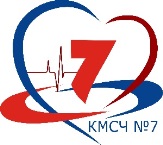 Сведения по предварительным и периодическим медицинским осмотрам за 2014-2022 гг.Руководитель центра профпатологии БУЗОО «кмсч №7» Пашин Владимир Викторович
На данных слайдах представлены сведения по проведению предварительных и периодических медицинских осмотрах за период с 2014 г. по 2022 г. в бюджетных городских медицинских учреждениях.
Лидирующее положение по числу осмотренных за данный период занимает Городская поликлиника №4, за ними следует КМСЧ №7, 3-е место занимает Городская поликлиника №2, на 4- месте КМСЧ №9, на 5-м месте Городская поликлиника №3.
На данных слайдах представлены сведения по проведению предварительных и периодических медицинских осмотров медицинскими учреждениями районов области.
Первое место занимает Называевский район, за ним следует Тарский район, а на 3-м месте Любинский район, 4- место занимает Большереченский район, 5-е место делят Саргатский и Щербакульский районы.
На данных слайдах сведения, представленные ведомственными учреждениями здравоохранения.
Лидируют по числу осмотренных БУЗОО ККВД №1 и №2, между ними, на 2-м месте следует БУЗОО КМХЦ МЗОО и 4-е место занимает ФГБУЗ ЗСМЦ, 5-е место делят между собой БУЗОО КПБ и БУЗОО ОКБ.
Из частных учреждений здравоохранения традиционно лидирует поликлиника Газпромнефть-ОНПЗ, на 2-м месте Многопрофильный  медицинский центр Здоровье, 3-е место занимает Ультрамед и на 4- месте ЦКБ.
Остальные представленные на слайде ЧУЗ – это случайные разовые сведения.
Отношение выявленных хронических соматических заболеваний и с подозрением на профессиональное заболевание относительно прошедших ПМО за 9-летний период
На данном слайде мы видим соотношение выявленных хронических соматических заболеваний и с подозрением на профессиональное заболевание относительно прошедших ПМО за 9-летний период в городских учреждениях здравоохранения
Здесь мы наблюдаем,  что к сожалению у лидеров по числу осмотренных значительно низкий процент выявленных хронических соматических заболеваний, а график выявленных с подозрением на профессиональное заболевание вообще неинформативен и требует дополнительного анализа
На данных слайде мы видим, что наибольшая выявляемость профзаболеваний у Городской поликлиники №4, а в процентном соотношении от числа осмотренных она находятся на 4-м месте, 2-е место по выявляемости занимает ГБ №3 и 1- место по процентному соотношению, на 3-м месте БУЗОО КМСЧ №7 и только 8-е место по процентному показателю.
В районах области ситуация по выявлению хронических соматических заболеваний обстоит ещё хуже чем в городских медицинских учреждениях.
В районах области выявляемость профзаболеваний в процентном отношении к числу осмотренных стремится к 0, за исключением некоторых районов, лидерами которых в порядке убывания стали Исилькульский, Тарский и 3-е место заняли с одинаковыми показателями Большереченский, Полтавский и Щербакульский районы.
ККВД №1 и ККВД №2 занимая 1-е место от числа осмотренных имеют самую низкую выявляемость как в количественном, так и в процентном соотношении по сравнению с другими ведомственными учреждениями, а по выявляемости профзаболеваний находятся на нулевом показателе.
Из частных учреждений наилучшие показатели как по выявляемости хронических соматических, так и по выявляемости профзаболеваний  имеет поликлиника Газпромнефть-ОНПЗ, на 2-м месте Многопрофильный  медицинский центр Здоровье.
На данным слайде представлены обобщенные сведения по всем медицинским учреждениям, предоставляющим сведения в Центр профессиональной патологии за последние 9 лет.
ИЗМЕНЕНИЯ В ОТЧЕТЫХ ФОРМАХ С 2023 ГОДА
Отчетные формы предоставлять не позднее 
15-го числа месяца, следующего за отчетным.
Приложение № 2
Приложение №3
Приложение №4
Приложение №5
Благодарю за внимание